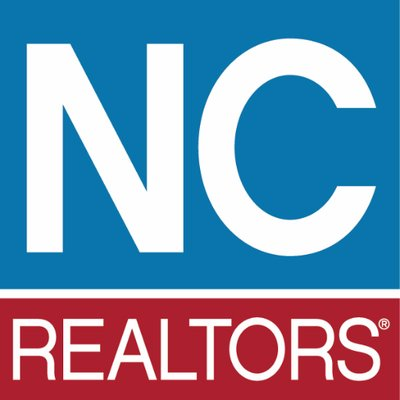 Central Urban centers Survey results
Dalton Clark, Regional Government Affairs Director
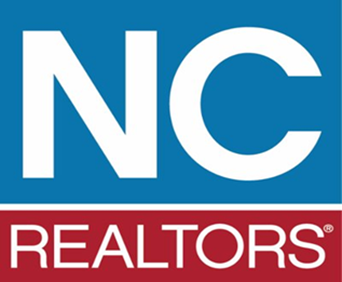 Housing Affordability and Availability Needs Survey Results
Over the last several weeks, Government Affairs Staff has reached out to planning staff in each county.
This survey serves two main purposes:
Learning staff perspective
Building relationships with staff
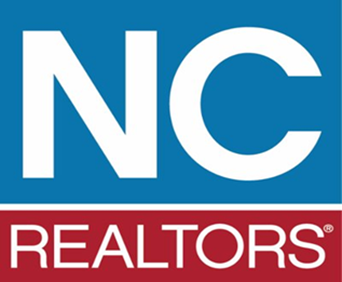 Do you think there is an issue with housing affordability and availability in your area? Please explain.
All respondents were in agreeance.
Average Median Income cited as an issue.
Labor shortage, building materials, and rent costs.
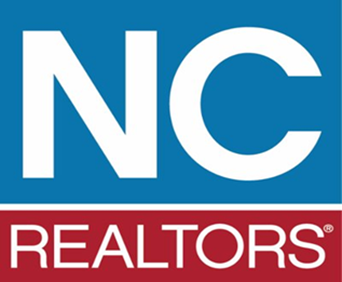 What are the greatest impediments to increasing housing availability and affordability in your area? Of the two, which do you consider the greatest need, increasing general availability or increasing the number of affordable homes?
Land availability, cost of land, AMI.
Local zoning restrictions.
A need for more affordable homes the consensus.
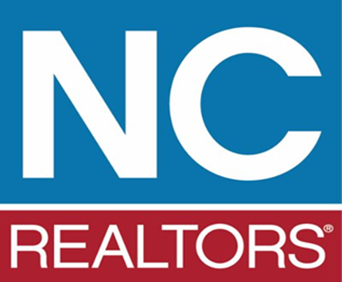 What regulations would you like to see changed in order to address housing affordability and availability?
Not one regulation.
Access to ADUs.
Thoughtful zoning regulations.
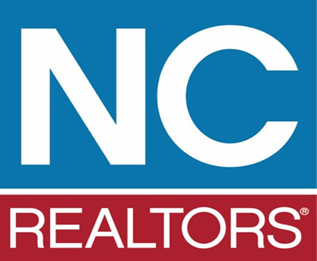 What other barriers do you think prevent housing availability and affordability?
Lack of inventory, premium on rentals.
More incentives to builders and developers.
Low interest rates.
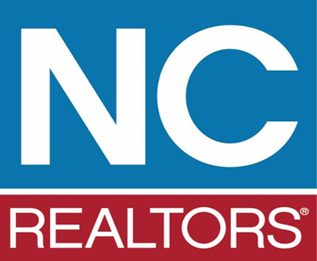 What tactics have your municipal or county government attempted to tackle these housing issues?
“Modified UDO to allow for various types of housing development in multiple districts”
Lifting zoning restrictions.
Hiring of staff to address the issue.
Creation of task forces
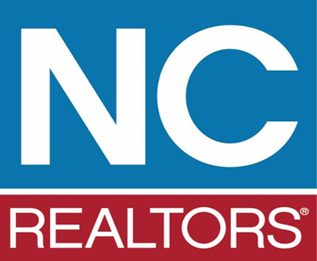 Thought’s from your GAD
Using these results.
Building those relationships.
Being proactive.
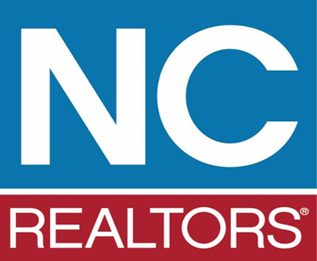 As a REALTOR®, what barriers do you see to housing affordability and availability in your area?
How do you overcome these with your clients?
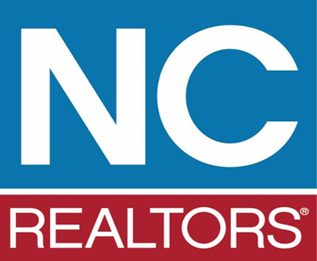 What solutions do you think would work best in our region?
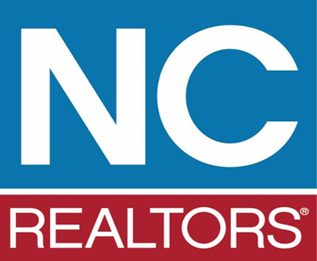 What tools and resources can Ncr provide you and your local associations
Programming for members.
Meetings with planning staff.
Other?
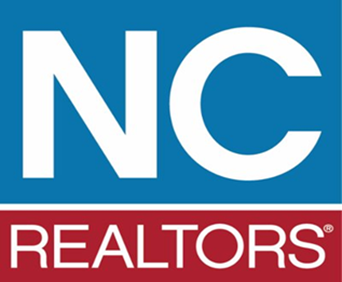 Contact us
Dalton Clark: dclark@ncrealtors.org